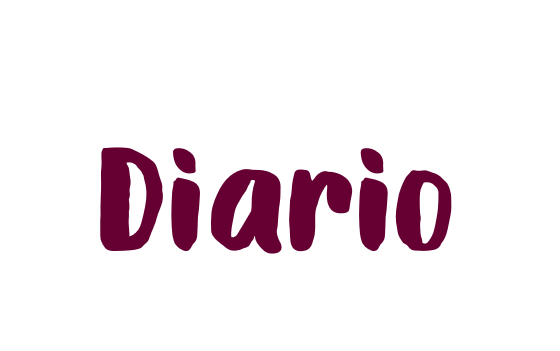 Jardín de Niños ¨María L. Pérez de Arreola
Maestra practicante: Dennise Arizpe Mesquitic
3° A
Martes 1 de junio del 2021
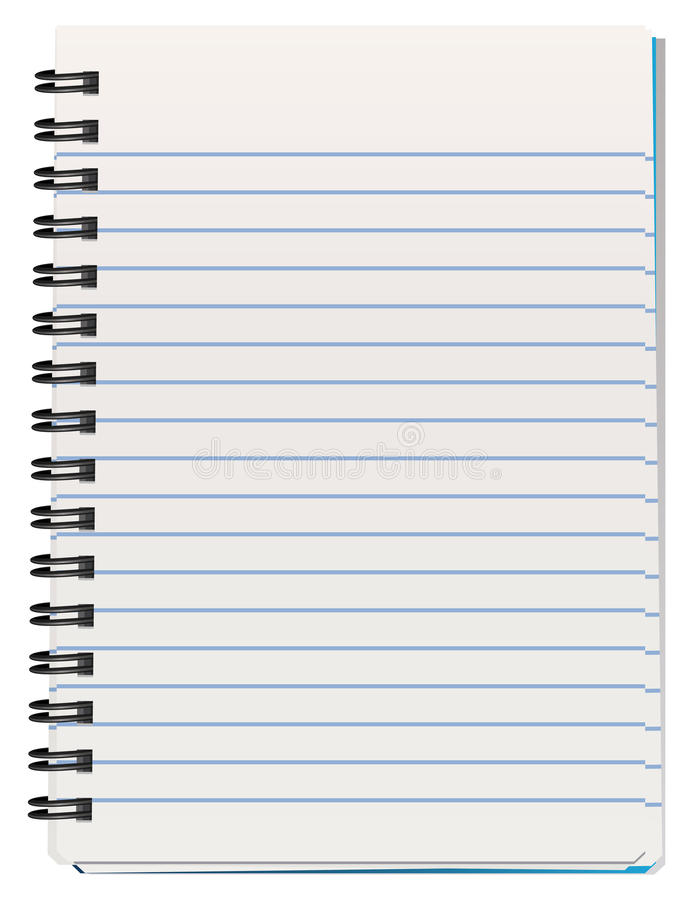 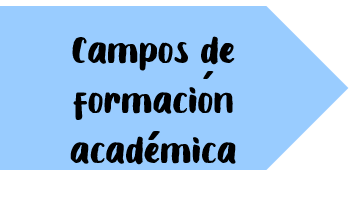 Lenguaje y comunicación:
Pensamiento matemático:
Exploración del mundo:
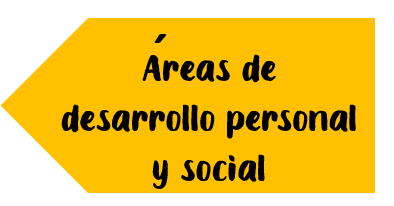 Artes:
Educación Socioemocional:
Educación física:
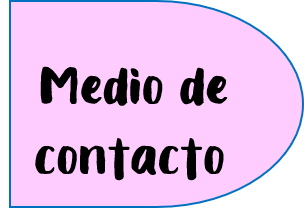 WhatsApp
    Facebook
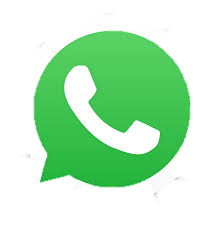 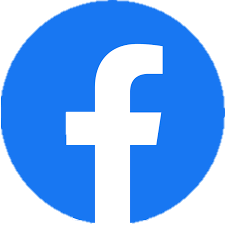 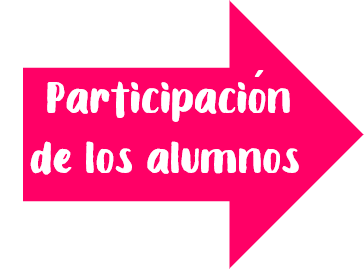 15 alumnos que asistieron a clase virtual.
21 alumnos entregaron evidencias
10 no se reportaron
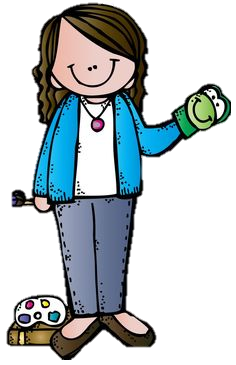 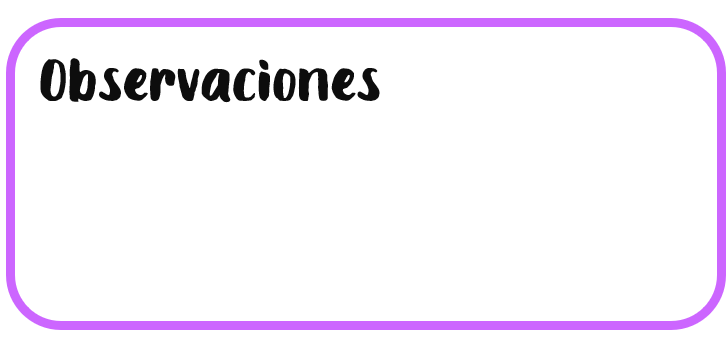 El día de hoy asistieron  15 alumnos y 21 mandaron sus evidencias. De los 31 niños 10 no se reportaron durante el día.
Descripción de la clase y evidencias:
El día de hoy, martes 1 de junio del 2021 inicie la clase a las 9:00 a.m. por sala virtual de Facebook a la cual asistieron 15 alumnos.
Durante este día se fortalecieron dos campos los cuales fueron pensamiento matemático y exploración y comprensión del mundo natural y social para reforzar la higiene bucal y la compra de productos para que los alumnos conozcan el valor de la moneda.
En el caso de pensamiento matemático jugamos a la farmacia y compraron productos de higiene bucal, los cuales fueron: pasta dental, cepillo de dientes, hilo dental y enjuague bucal, al decirles el precio de cada uno de ellos y las monedas que utilizarían para pagar.
Por otro lado en exploración y comprensión del mundo natural y social conversamos de la importancia de cuidarnos los dientes y que sucedería si no lo hicieran, realizaron acciones de higiene bucal y con ello un collage de estas demostrando la importancia del cuidado de sus dientes.
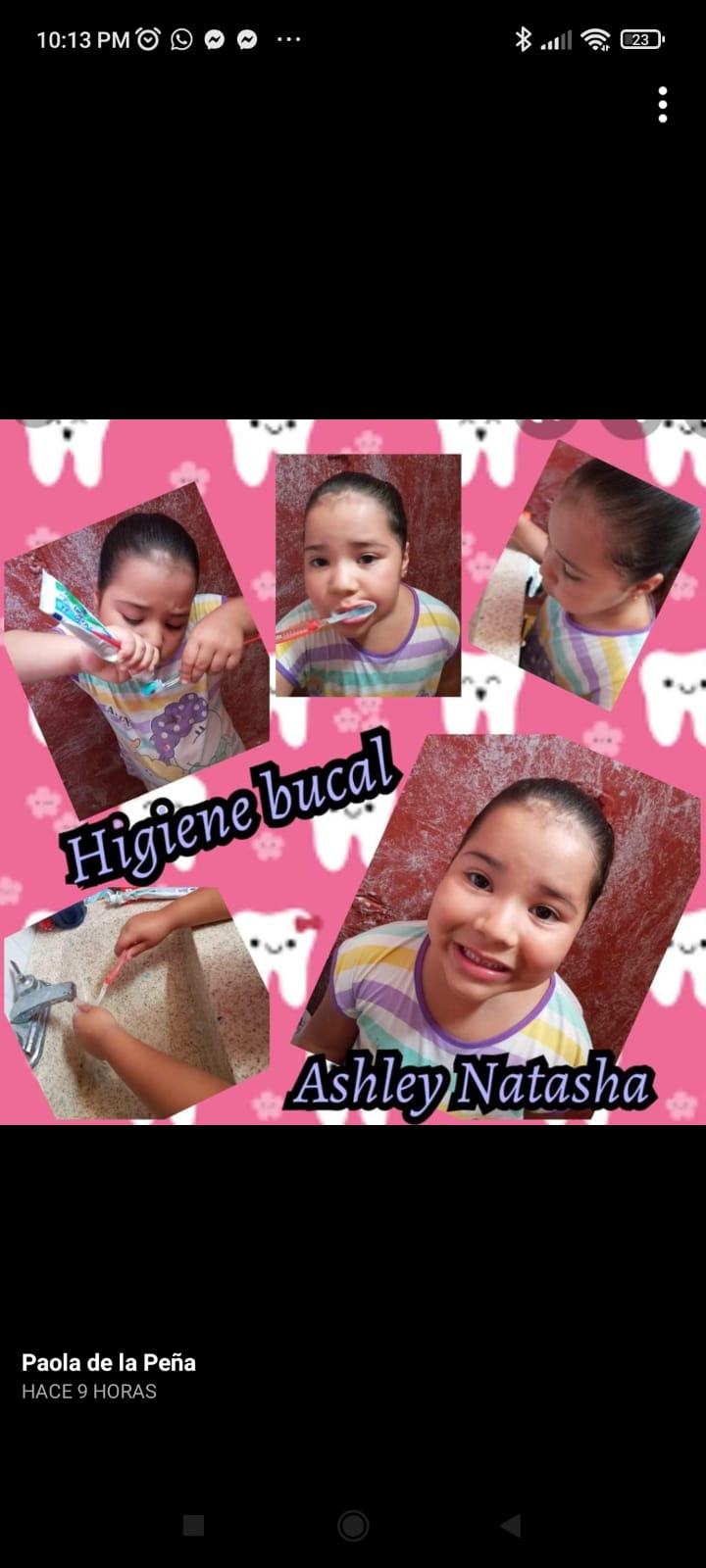 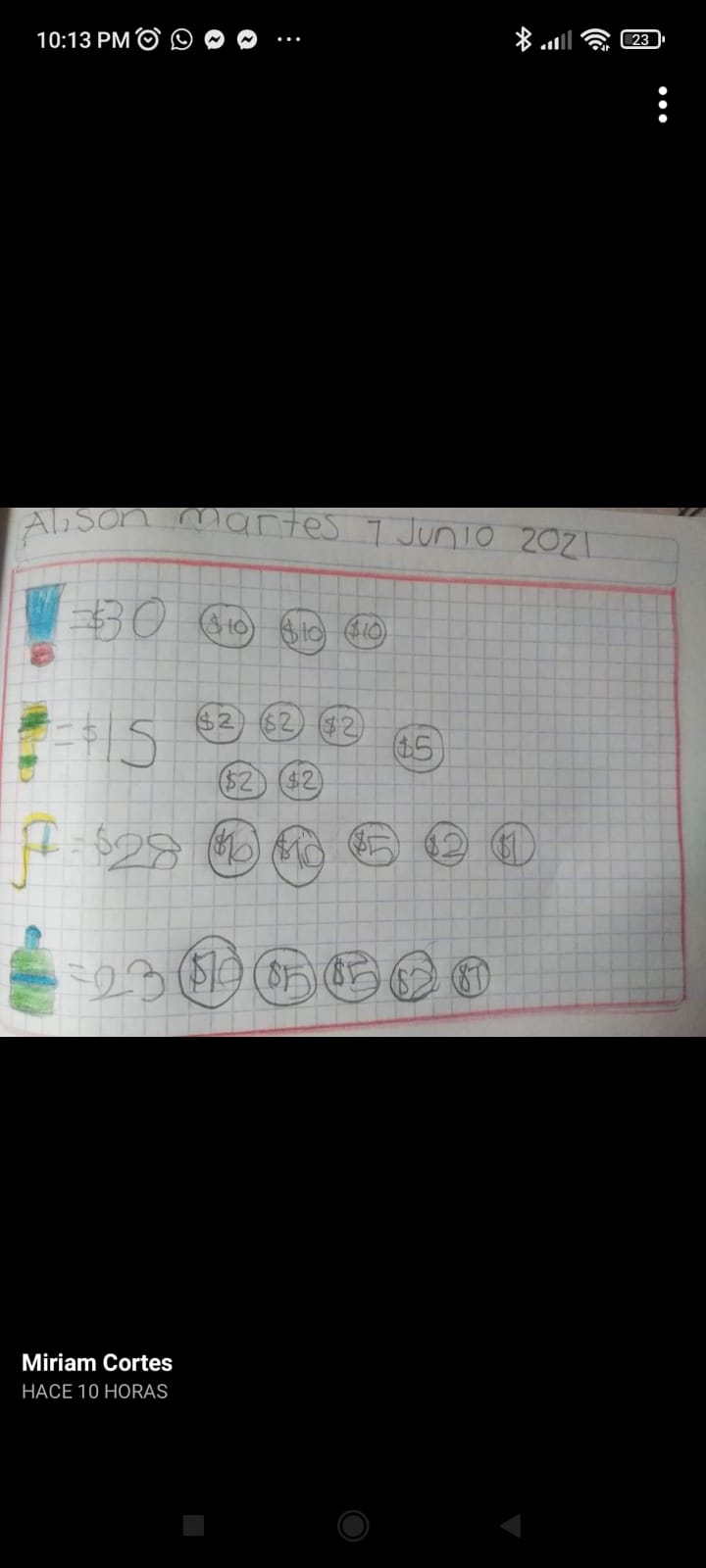 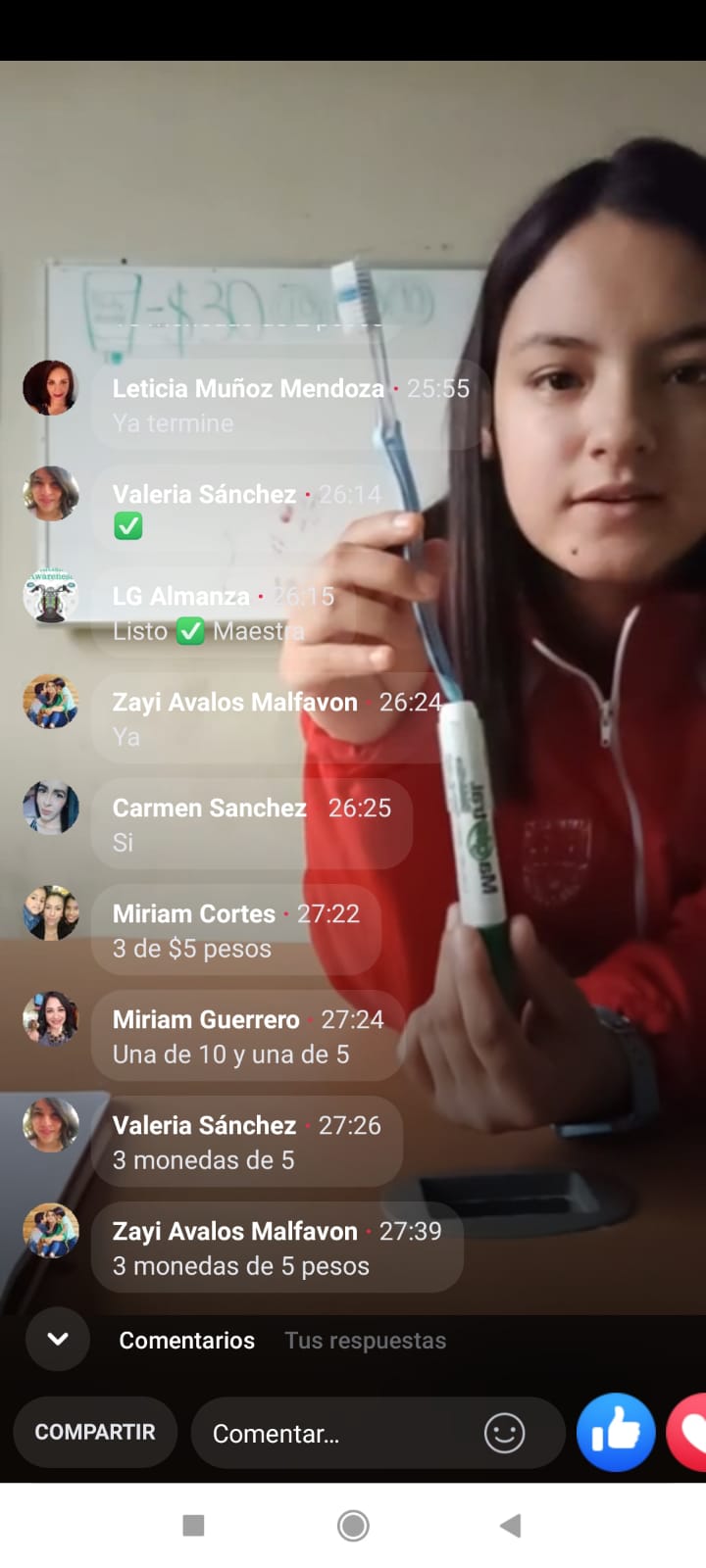 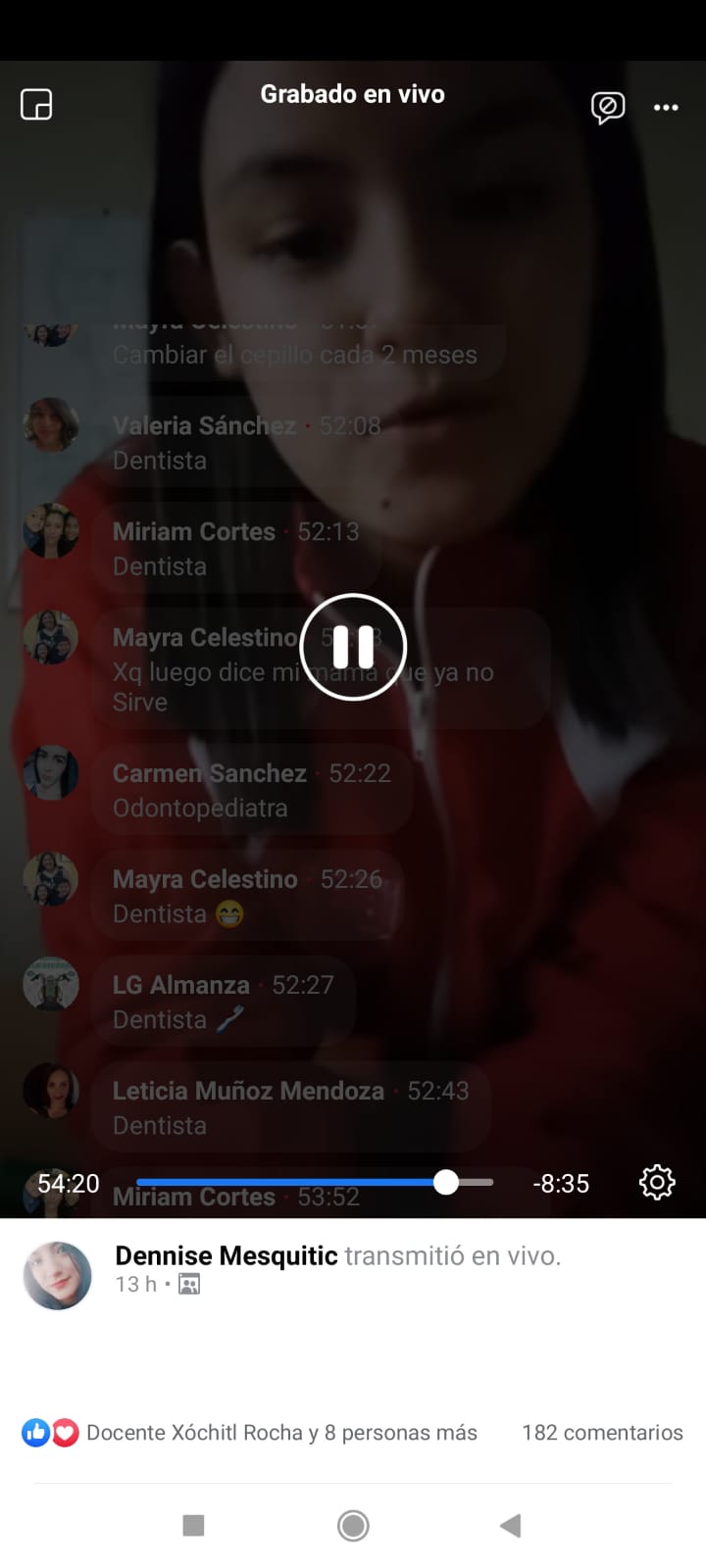 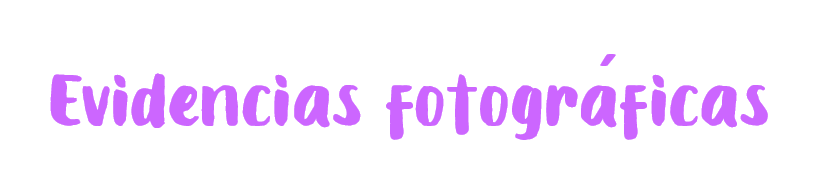